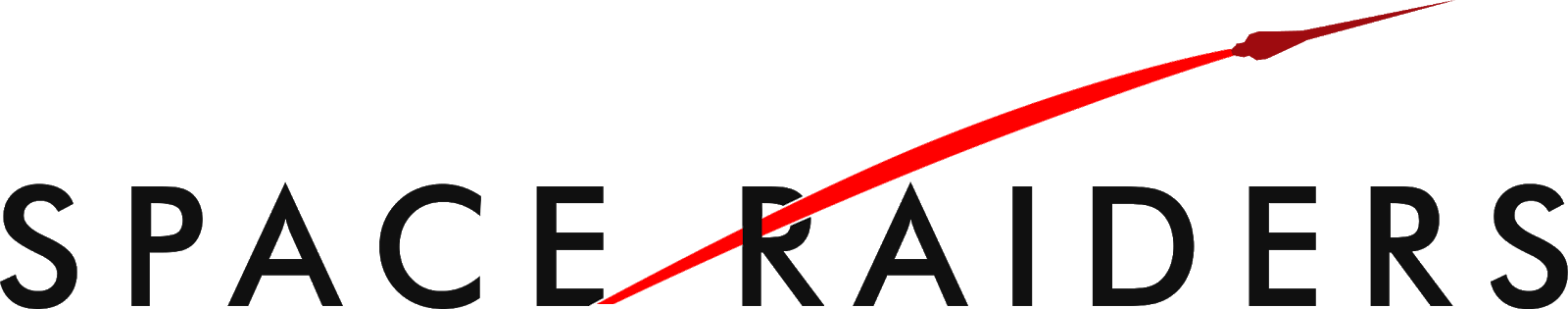 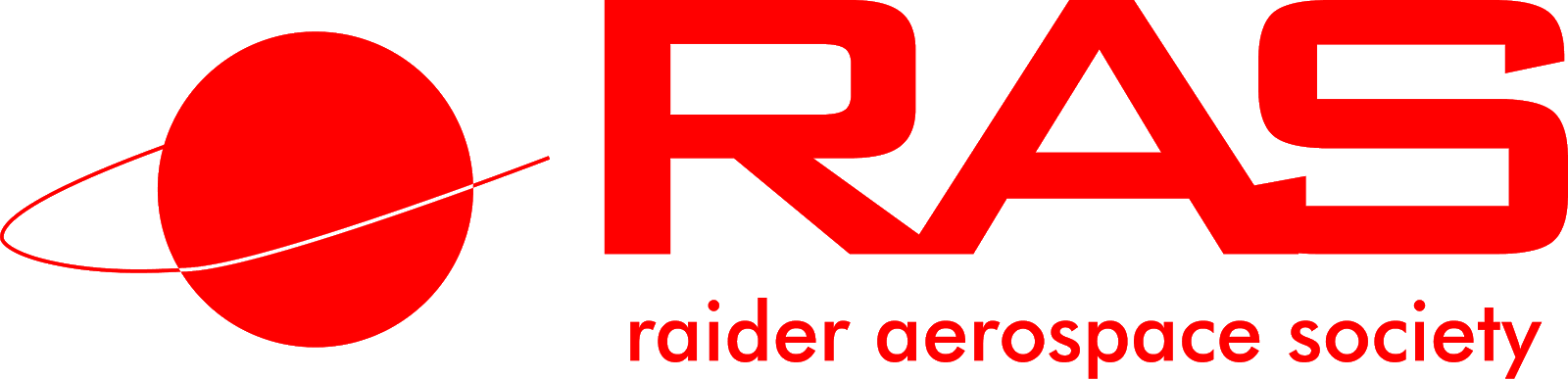 Texas Tech University – Space Raiders
USLI Preliminary Design Review 2019 – 2020
Texas Tech Mechanical Engineering Department:
 2500 Broadway St, Lubbock, TX 79409
raider.aerospace@gmail.com
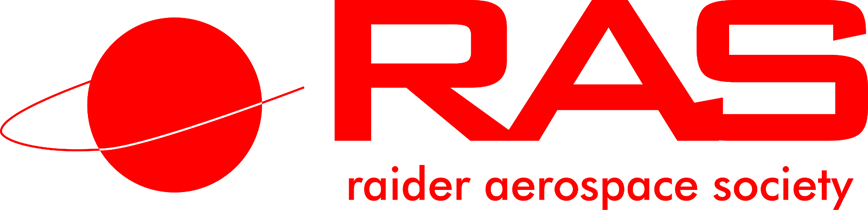 Rocket Design Overview
Outer Diameter: 6.142 in.
Total Length: 102.756 in.
Weight: 50.393 lbs.
Static Stability Margin: 2.12
CG: 51.181 in.
CP: 64.173 in.
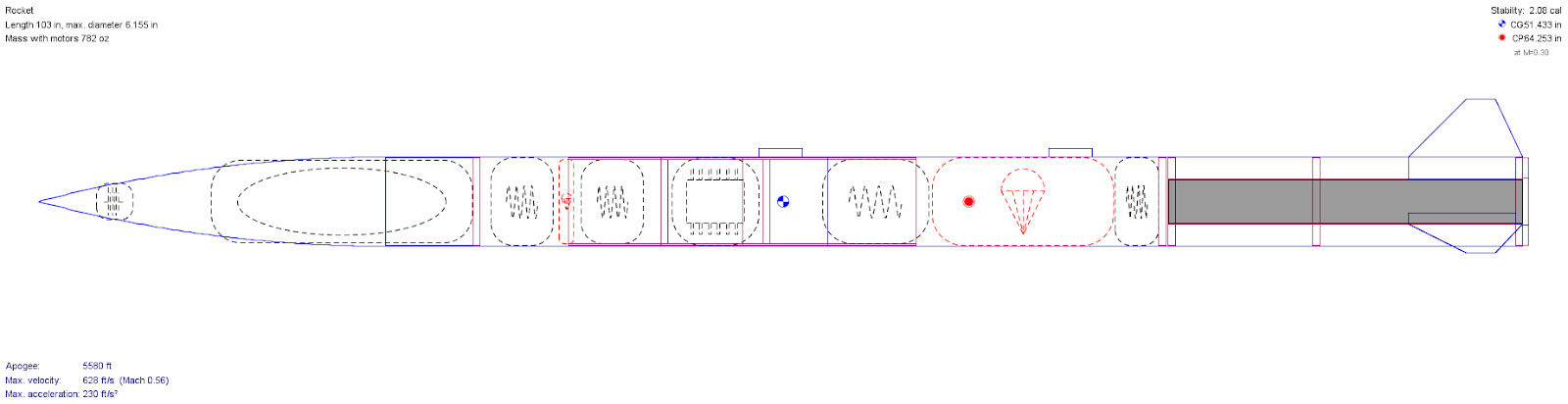 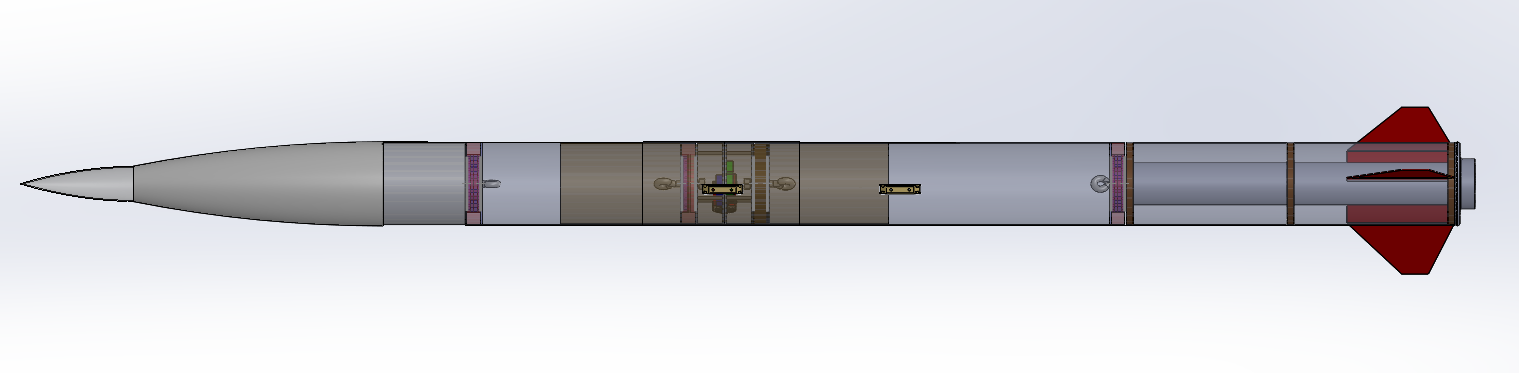 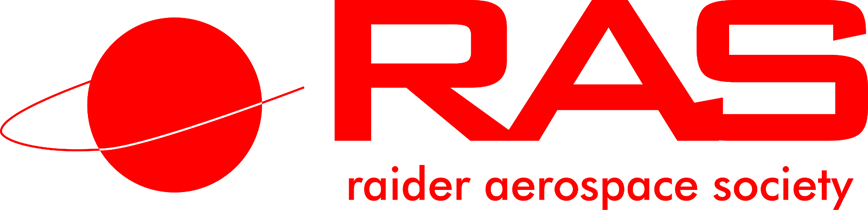 Mission Overview
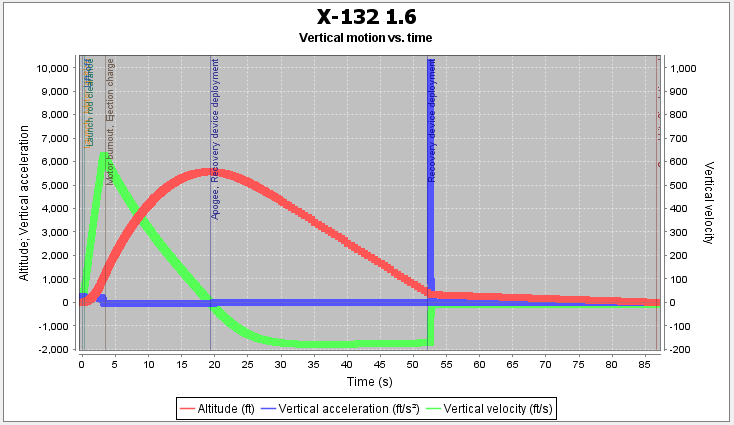 The goal of the launch is to reach our target apogee and recover the rocket while deploying the payload on ground level to collect a sample of ice.
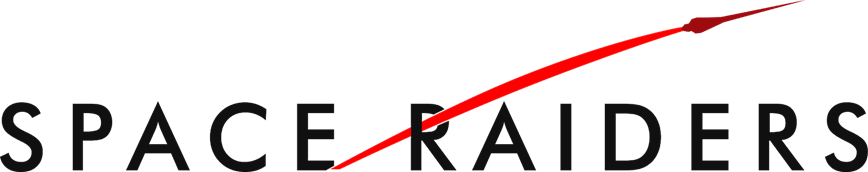 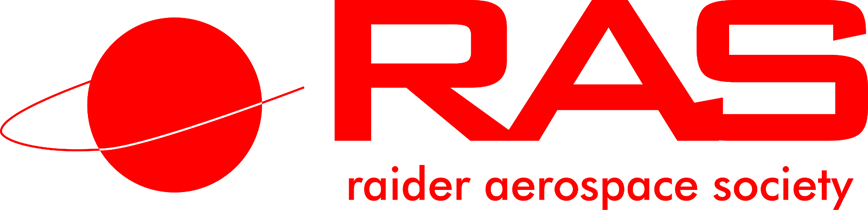 Vehicle Team
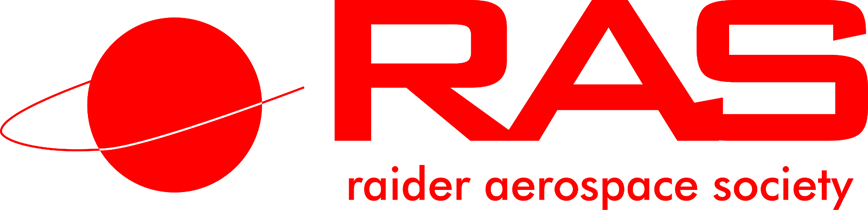 Nose Cone
Materials: Polycarbonate and Fiberglass composite
Polycarbonate tip with length of 8.75 in. contains the 360º camera
Fiberglass portion contains the payload
Shape: Ogive
Length: 24.016 in.
Base Diameter: 6.142 in.
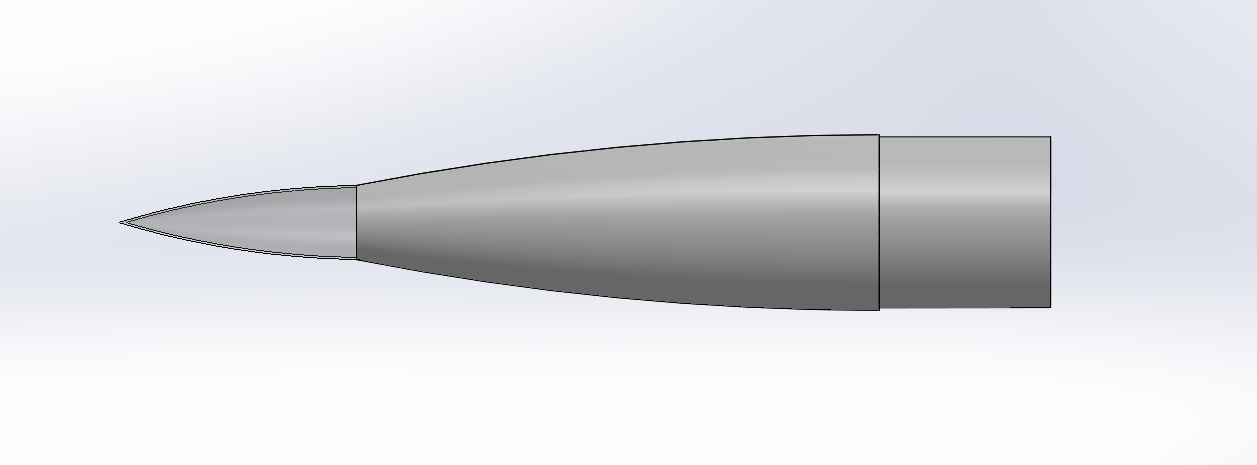 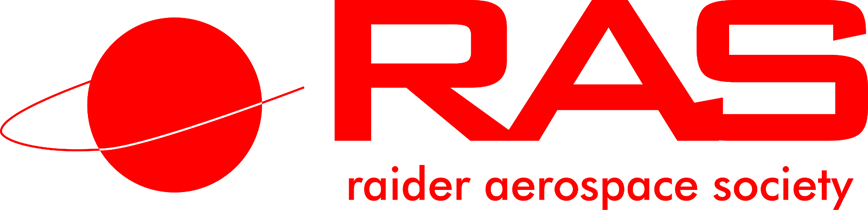 Airframe – Fore Section
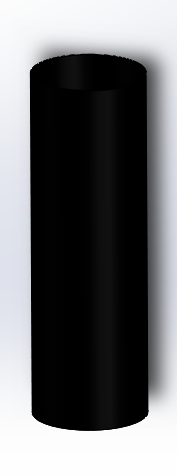 Design: Contains the drogue chute
Materials: Carbon Fiber
Length: 19.00 in.
Inner Diameter: 6.007 in.
Thickness: 0.056 in.
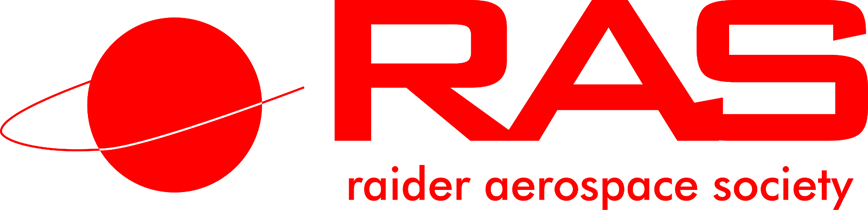 Airframe – Ebay Section
Design: Contains the electronics bay
Materials: Carbon Fiber
Length: 11.50 in.
Inner Diameter: 6.007 in.
Thickness: 0.056 in.
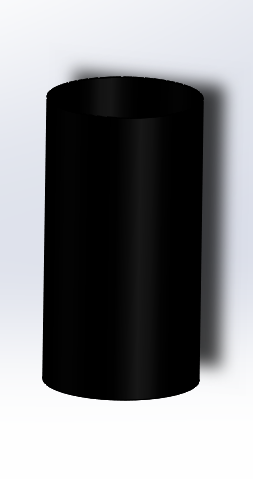 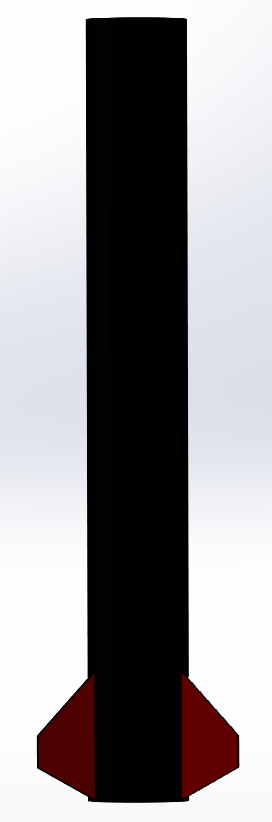 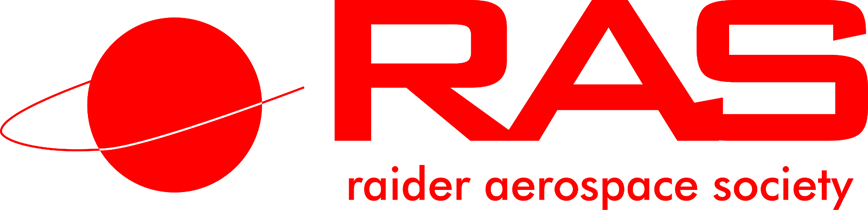 Airframe – Aft Section
Design: Contains all the motor components
Materials: Carbon Fiber
Length: 48.00 in.
Inner Diameter: 6.007 in.
Thickness: 0.056 in.
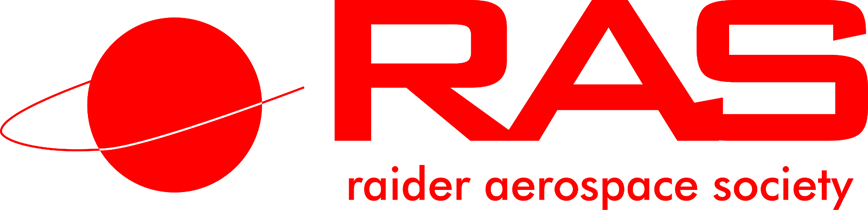 Couplers
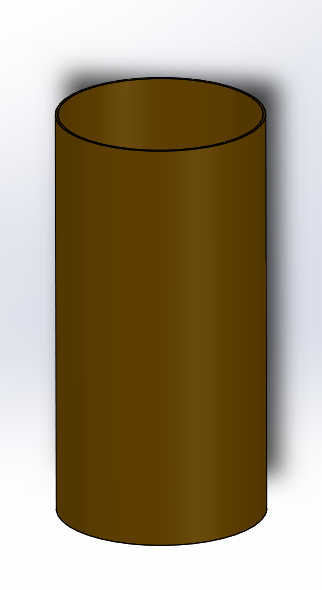 Design: Total of 2 couplers that connect the ebay to the aft/for sections
Materials: Phenolic
Length: 12.00 in.
Outer Diameter: 6.007 in.
Inner Diameter: 5.859 in.
Weight: 0.32 lbs. (each)
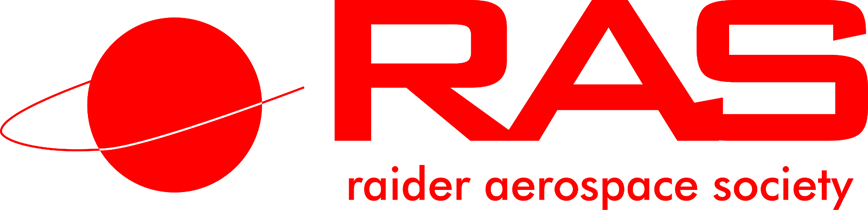 Launch Lugs
Design: Total of 2 linear launch rail buttons, place at CG and CP of the rocket
Materials: Urethane Plastic
Length: 3.00 in.
Width: 0.65 in.
Mass: 0.02 lbs. (each)
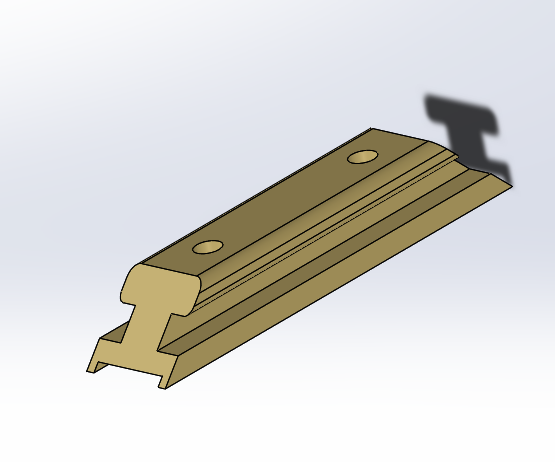 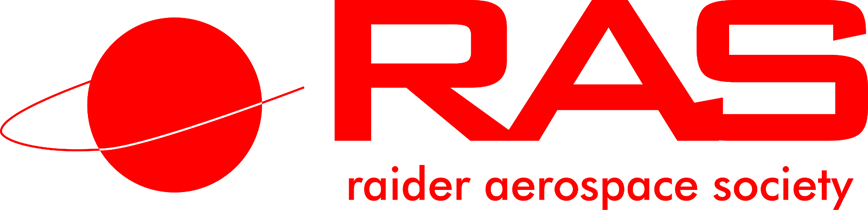 Bulkheads
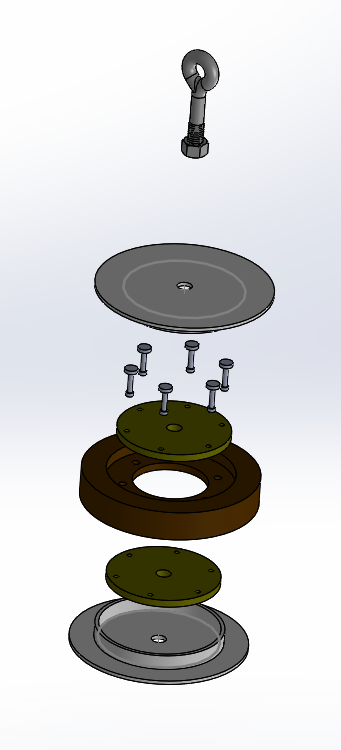 Design: Function as shock absorbers, total of 4 bulkheads
Materials: Marine grade plywood, nylon, and fiberglass
Outer Diameter: 5.865 in. (ebay section bulkheads)
Outer Diameter: 6.007 in. (aft/fore section bulkheads)
Thickness: 1.252 in.
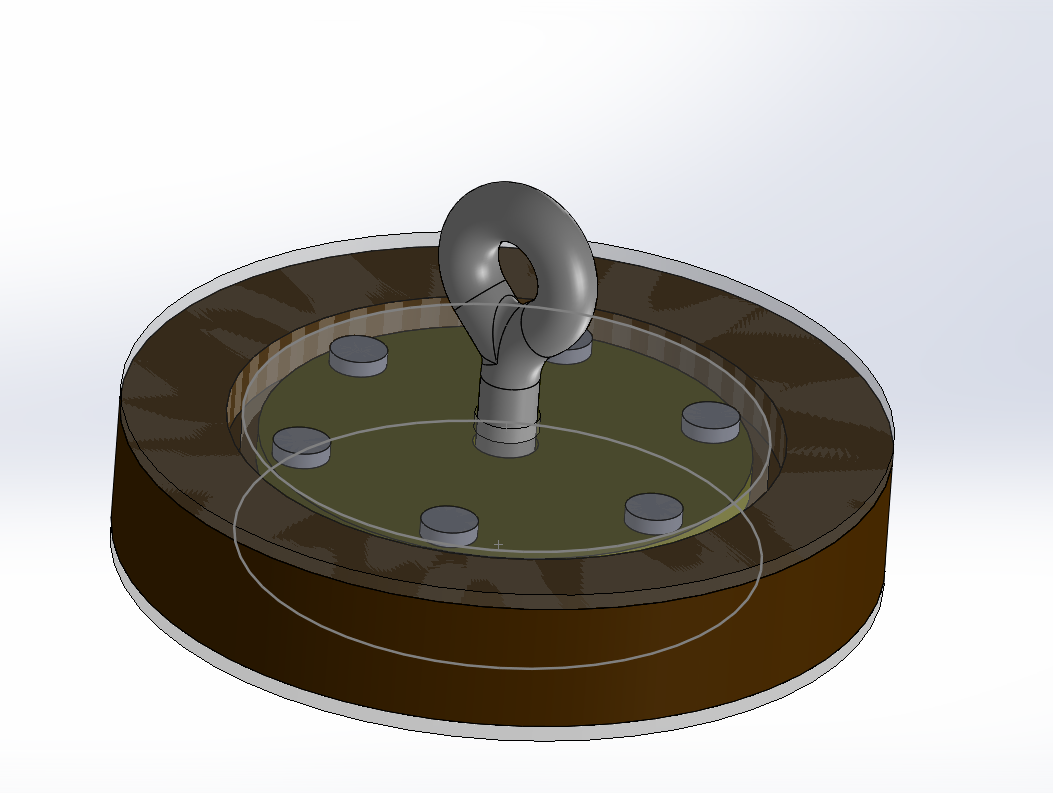 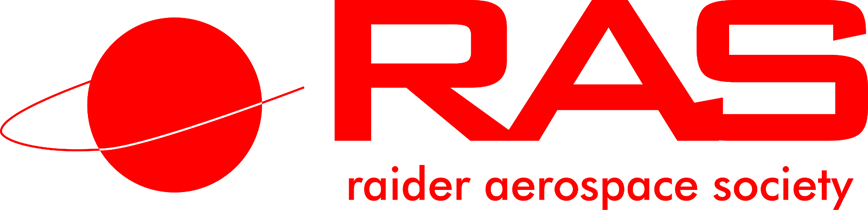 Fins
Design: Total of 3 fins designed with a composite material
Materials: Carbon fiber and fiberglass sheets
Shape: Trapezoidal
Height: 4.00 in.
Thickness: 0.0626 in.
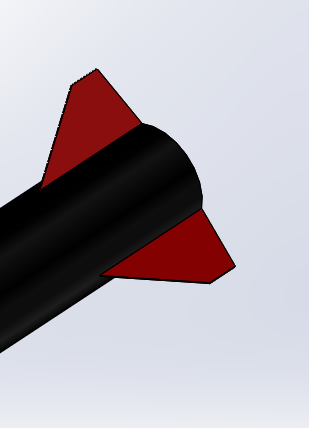 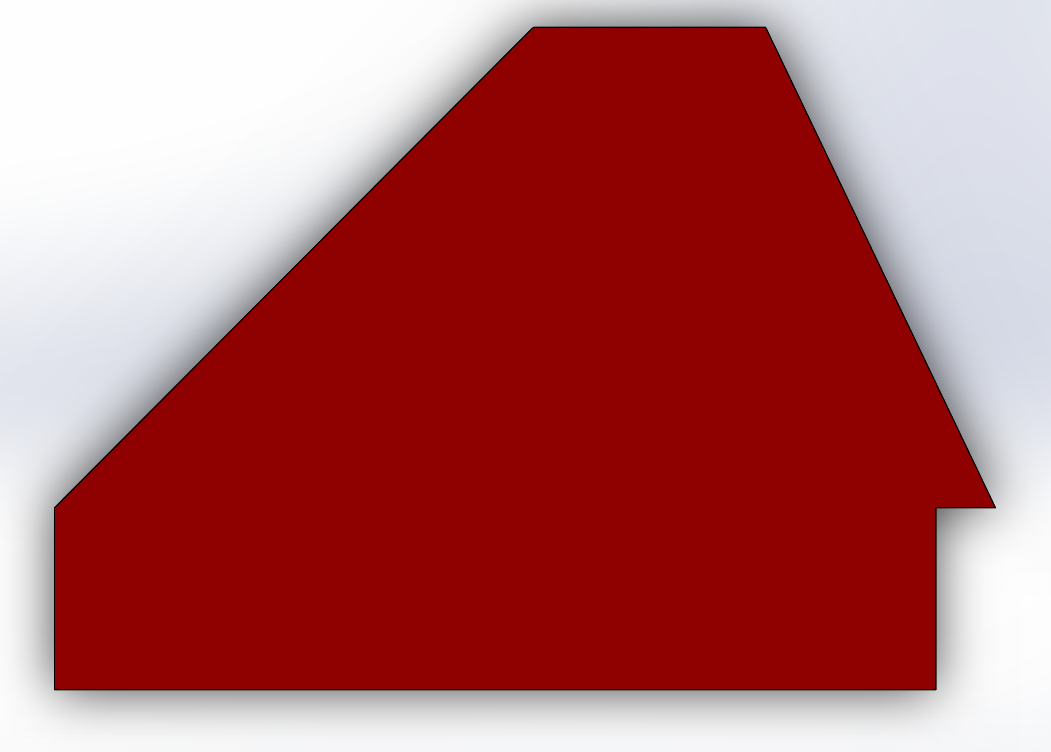 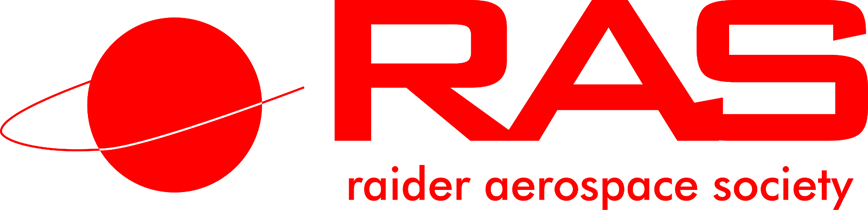 Motor
Cesaroni L-1395 BS:
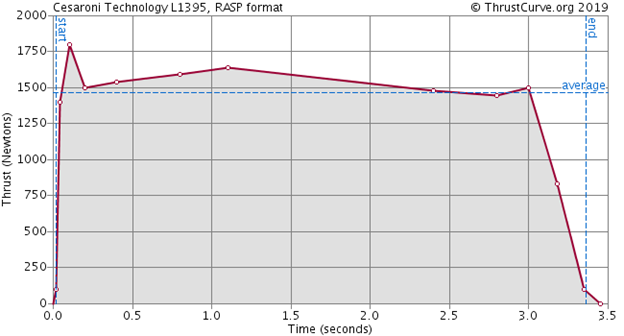 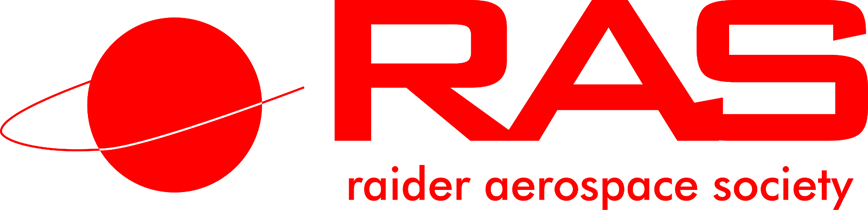 Motor Components
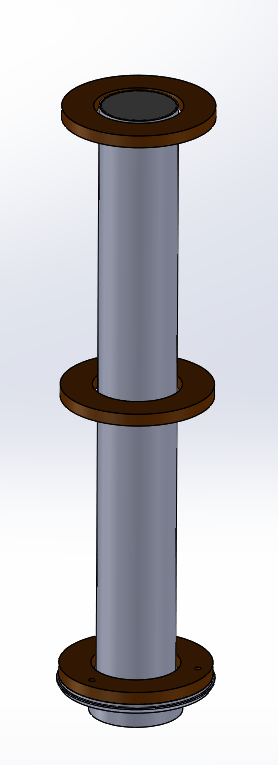 Cesaroni Pro 75 4G Motor Casing:
Length: 23.95 in.
Outer Diameter: 2.966 in.

6061-T6 Motor Retention:
Mass: 139 grams
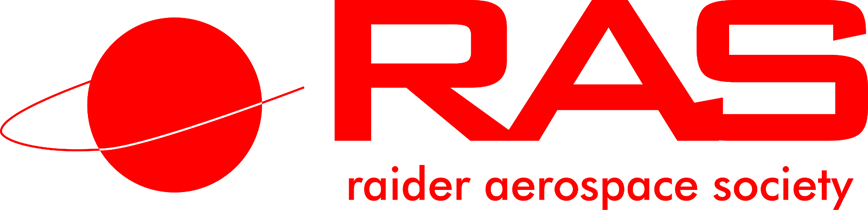 Centering Rings
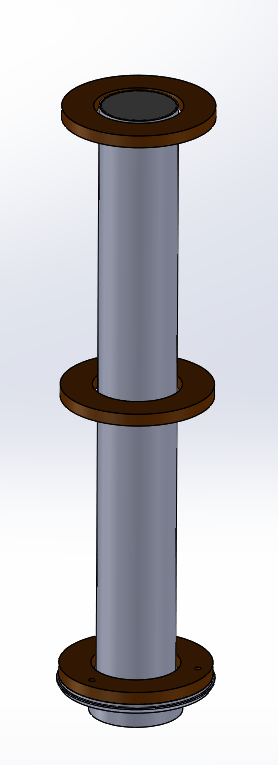 Design: Total of 3 rings used to stabilize the motor casing
Material: Maple hardwood
Outer Diameter: 6.00 in.
Inner Diameter: 3.10 in.
Thickness: 0.50 in.
Weight: 1.13 lbs.
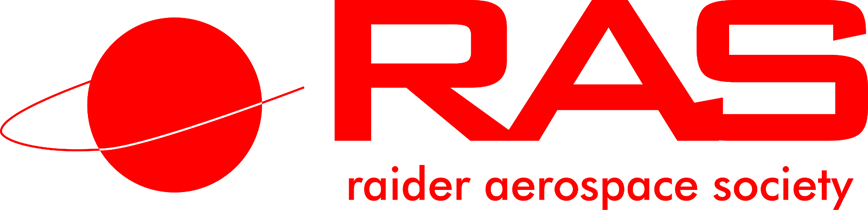 Electronics Bay
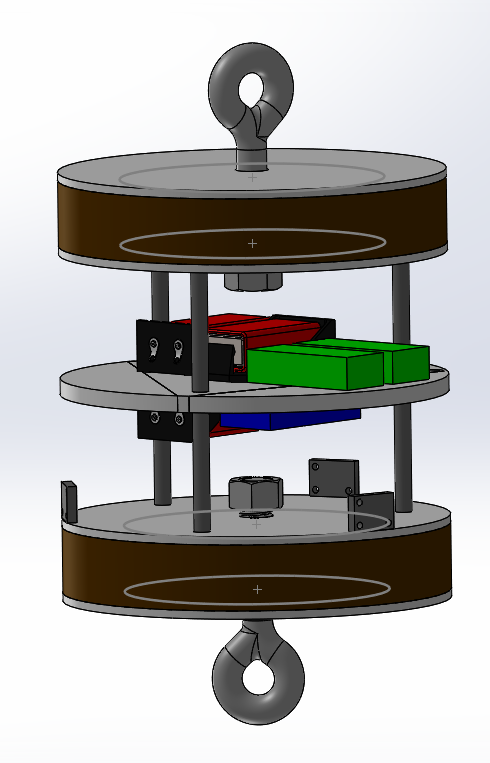 Design: Contains our GPS trackers, altimeters, 9V battery, and is placed in between 2 bulkheads secured with 3 rods
Circular Plate OD: 2.90 in.
Rod OD: 0.25 in.
Rod Length: 4.00 in.
Total Mass: 4.00 lbs.
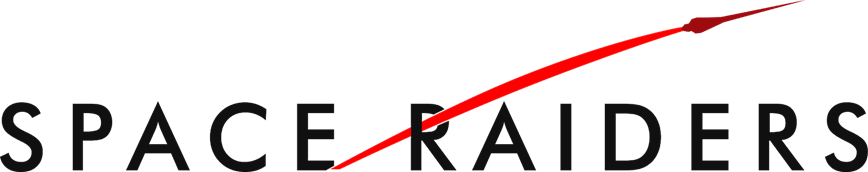 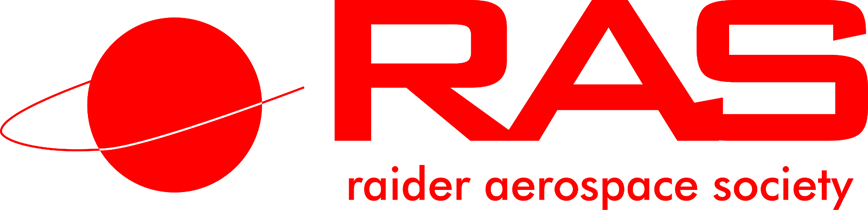 Payload Team
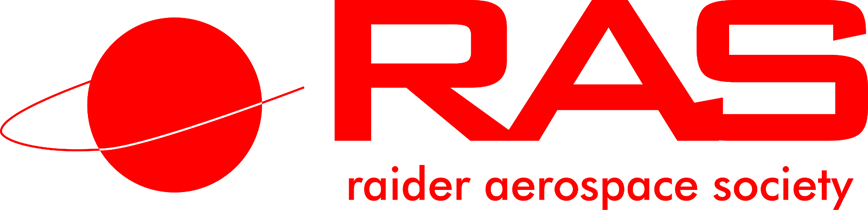 Retention Method
Details: Double Bulkhead Design with interior Locking mechanism.
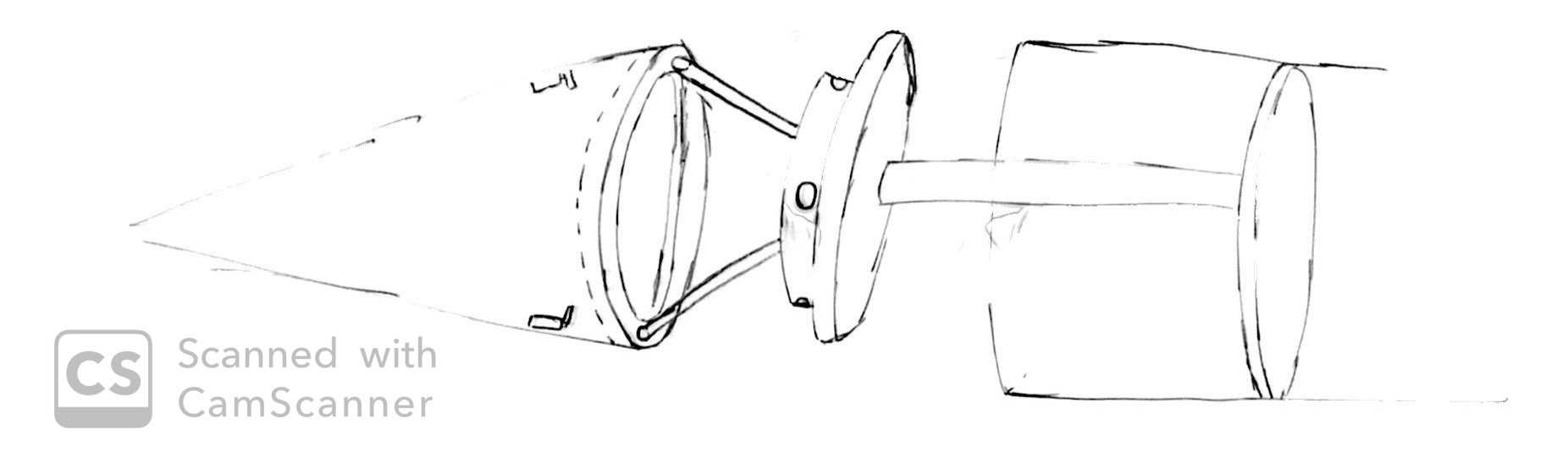 YEEEEEEEEEEEEEEEEEEEEEEEEEEEEEEEEEEEEEEEEEEEEEEEEEEEEEEEEEEEEEEEEEEEEEEEEEEEEEEEEEEEEEEEEEEEEEEEEEEEEEEEEEEEEEEEEEEEEEEEEEEEEEEEEEEEEEET
YEEEEEEEET
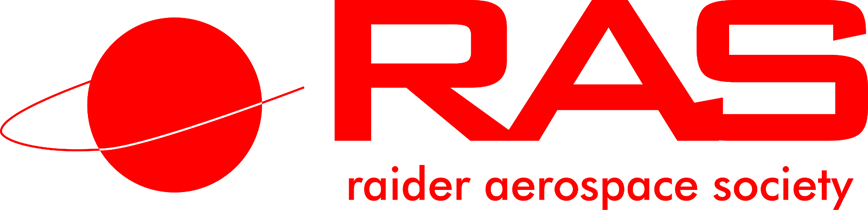 Electronic Box
Design: battery, battery charger, voltage regulator, motor controller, micro controller, 9-dof sensor gps unit
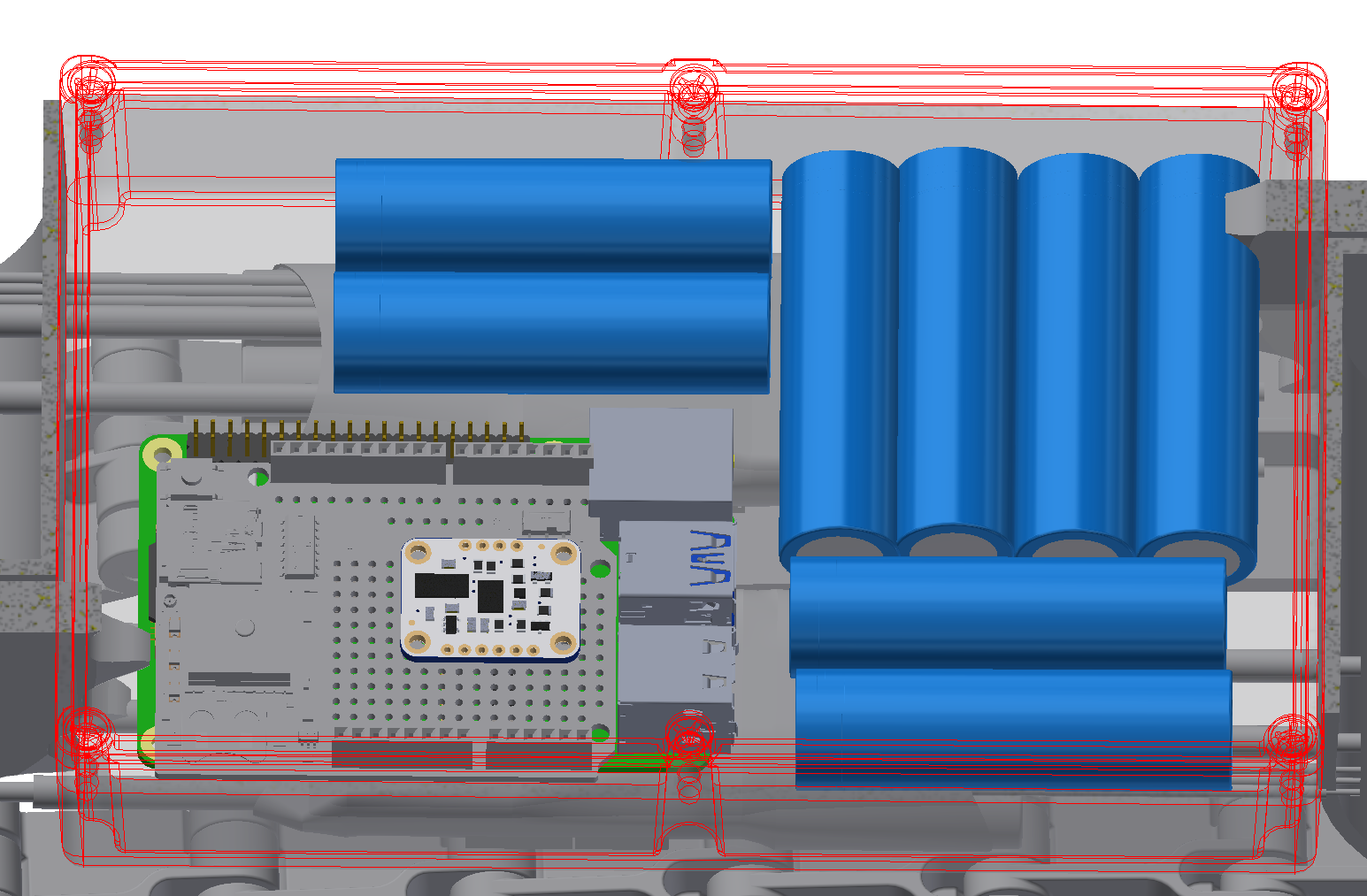 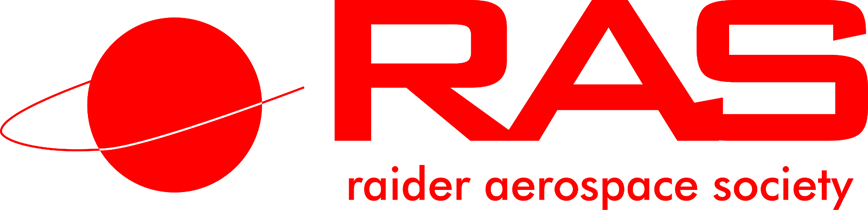 Power Section
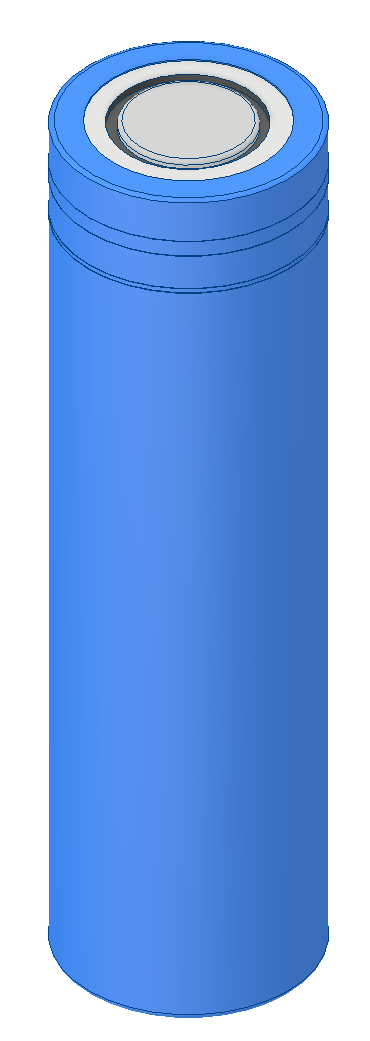 Power Systems are separated into two distinct systems.
energy storage is a collection of 18650s
Overcurrent
[Speaker Notes: separate step ups, seperate battery cells, fly back diode, Chassis Grounding plane]
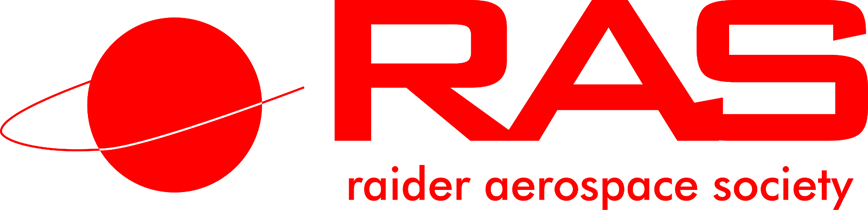 Movement
Details: Tank Tread based, Two Motors.
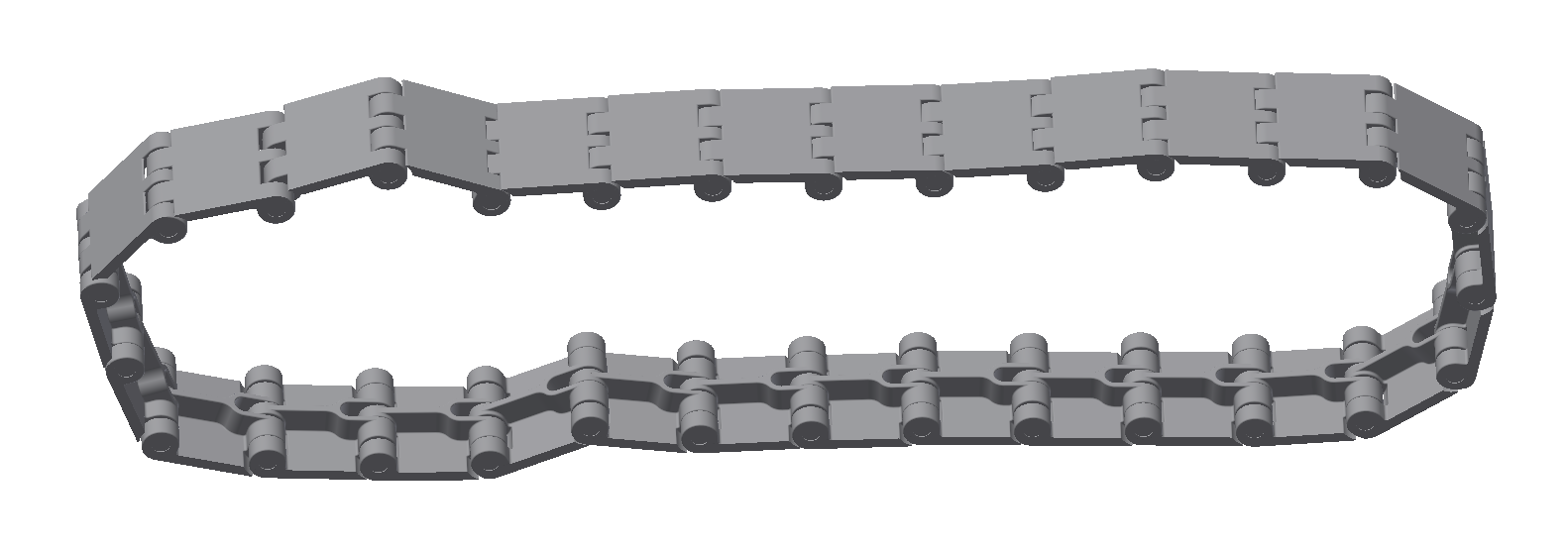 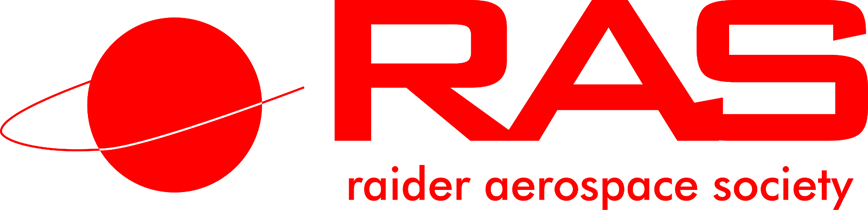 Motor Components
Details:Motor Housing, Motor Controller.
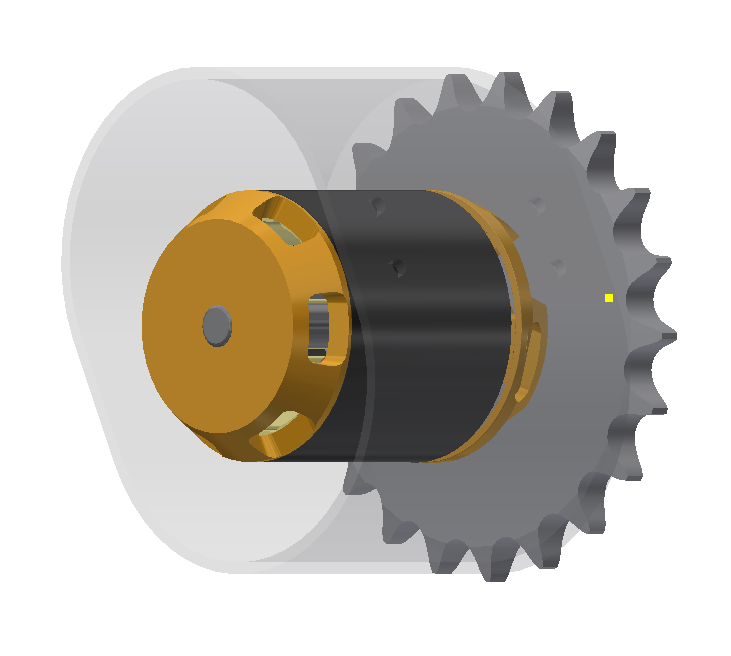 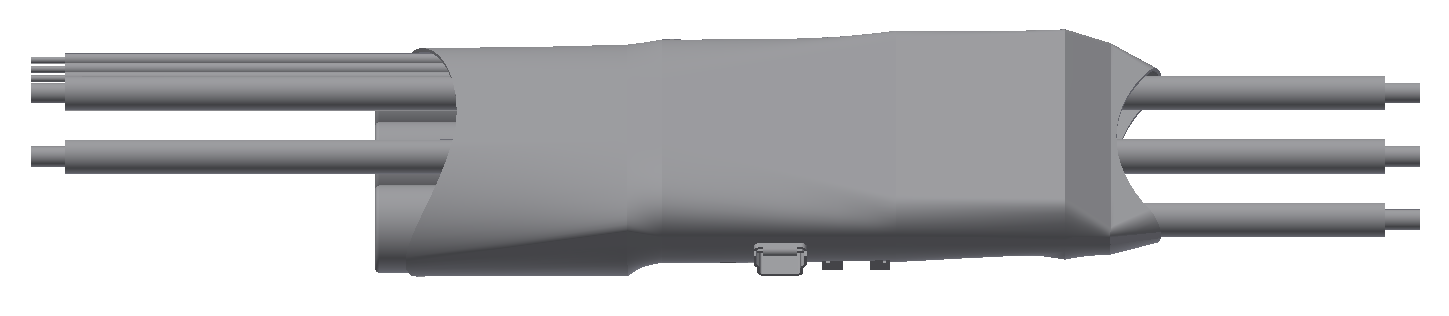 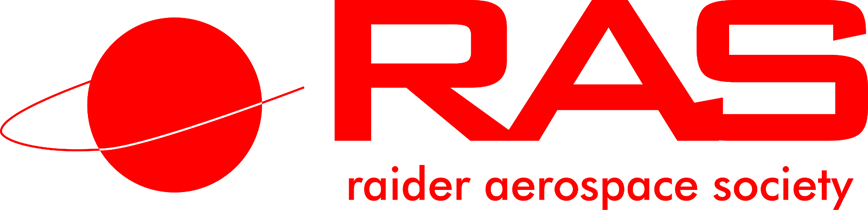 Collection Method
Details- low incline ramp located between the treads.
 Ice sample retained inside motor mounting chassis.
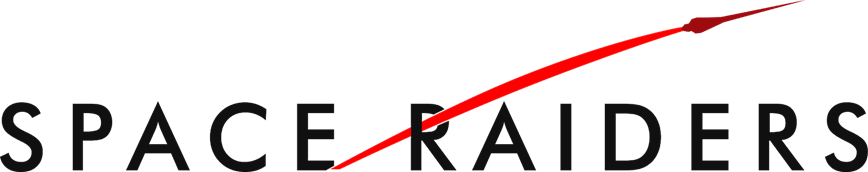 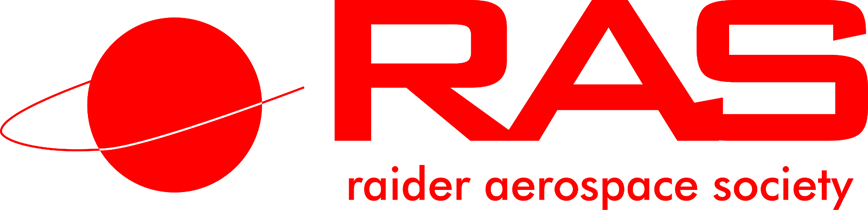 Recovery Team
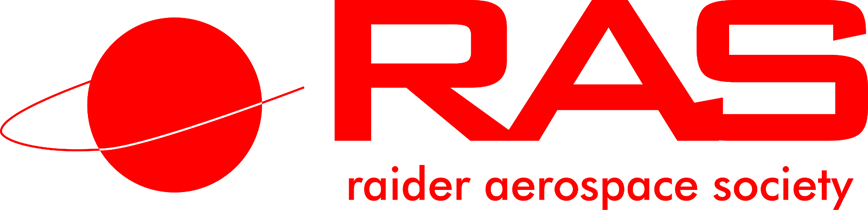 Parachutes
Main
Drogue
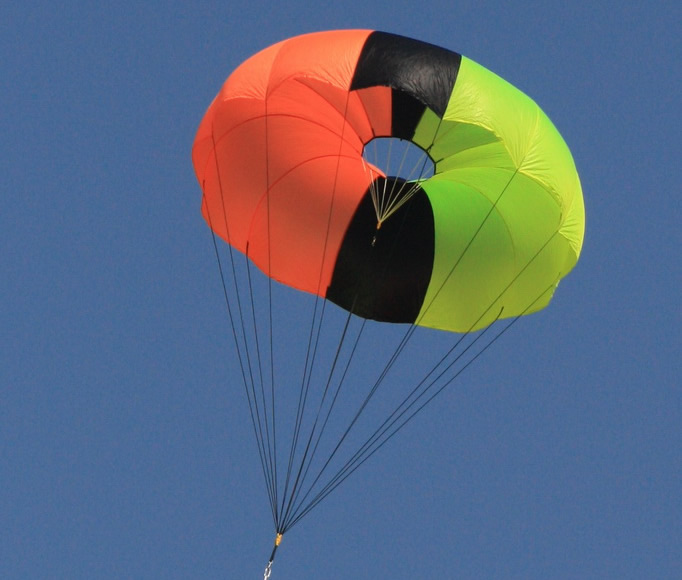 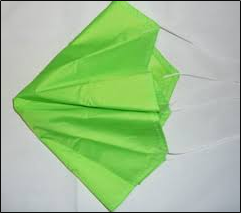 Diameter: 14 ft.
Drag Coefficient: 2.2
Material: Ripstop Nylon
Manufacturer: Fruity Chutes
Diameter: 1.5 ft.
Drag Coefficient: 0.7
Material: Ripstop Nylon
Manufacturer: Top Flight Recovery
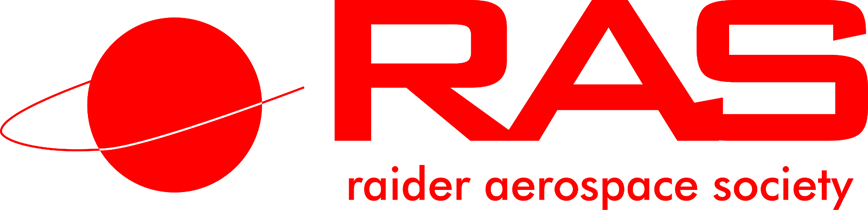 Packing Method
Deployment Bag:
High packing density
Reliable deployment
Chance of entanglement reduced
Parachute protection
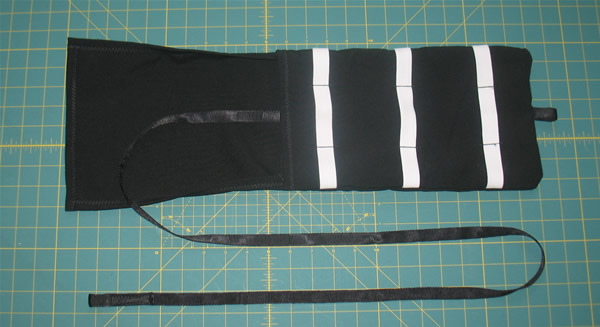 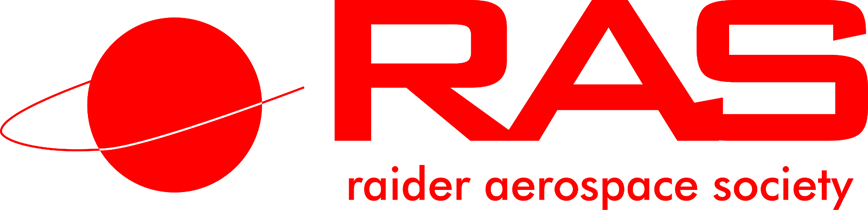 Shock Cords
Material: 1’’ tubular Nylon webbing
Soft material
Energy absorption
Less likely to cause zippering
Doubled-up shock cords
Manufacturer: Fruity Chutes
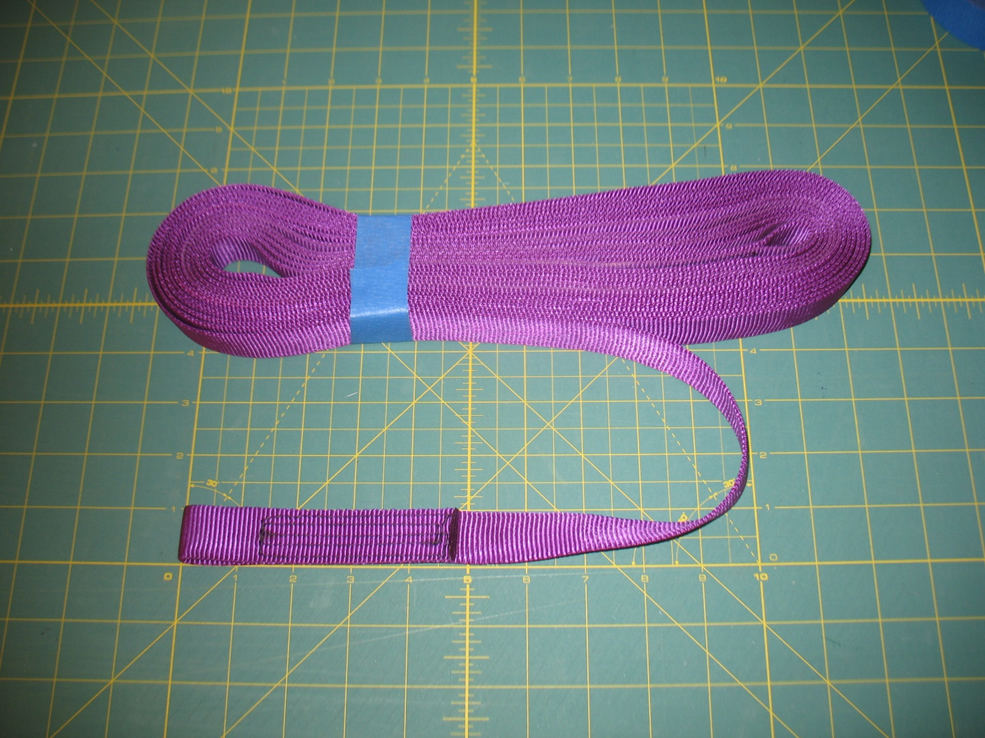 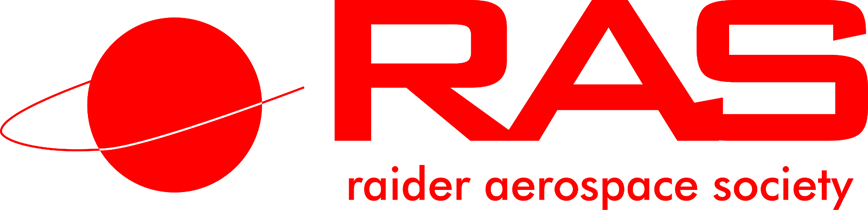 Ejection Charges
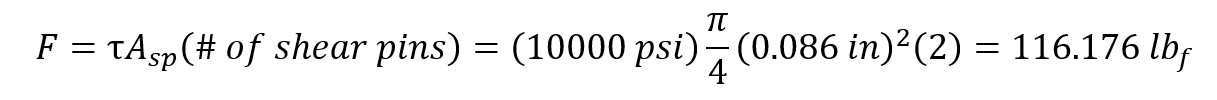 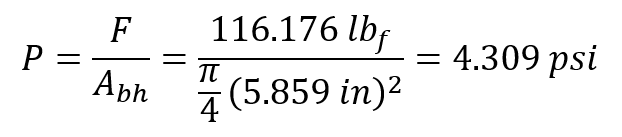 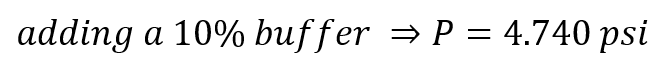 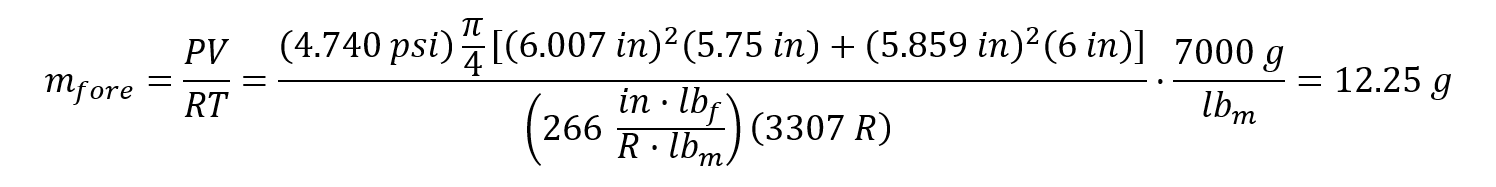 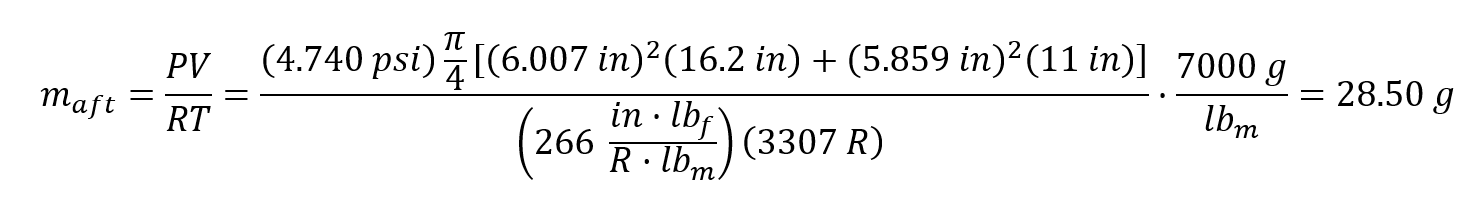 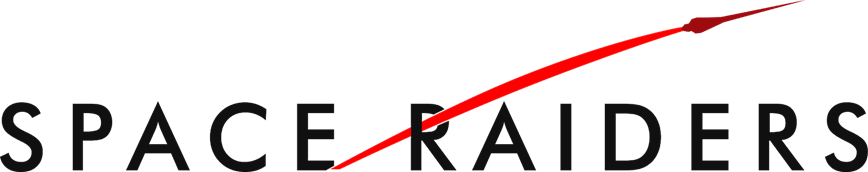 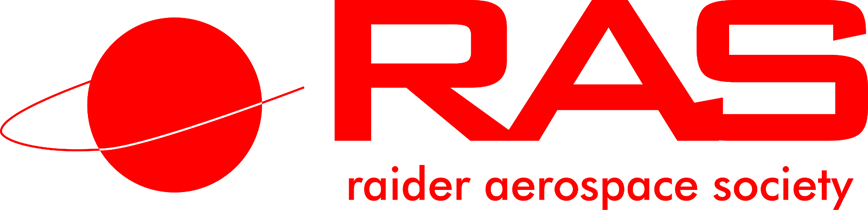 Safety Team
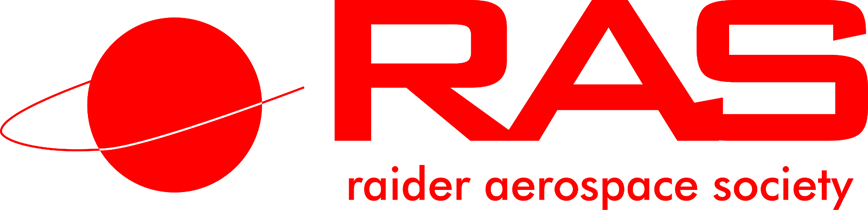 General Safety
Intensive Documentation
Checklists
MSDS Sheets and Safety Assessments
Final Sign Off Sheets
Enforce Safety Requirements
Review all procedures and checklists
Monitor all activities 
Personal Protective Equipment
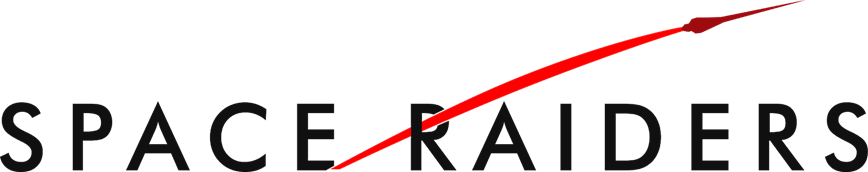 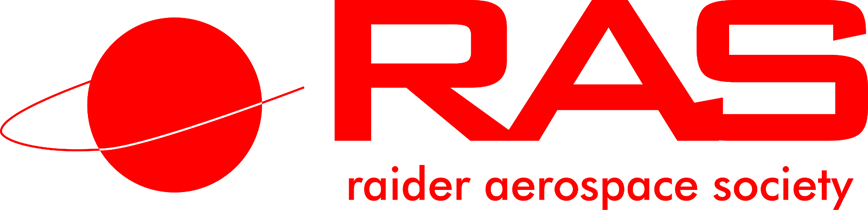 Mission Performance Predictions
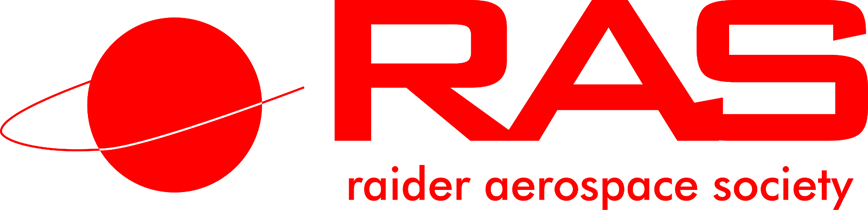 Kinetic Energy
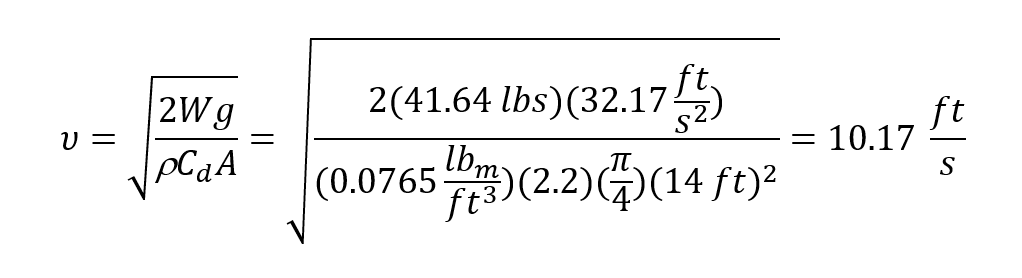 Landing Velocity:
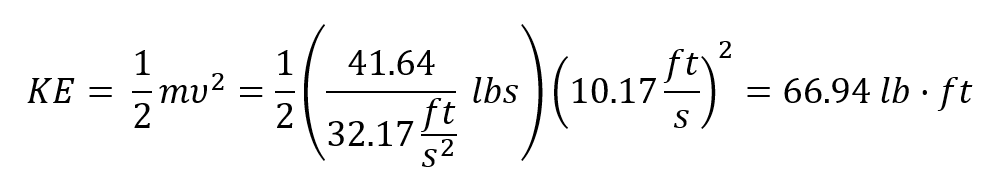 Landing Kinetic Energy:
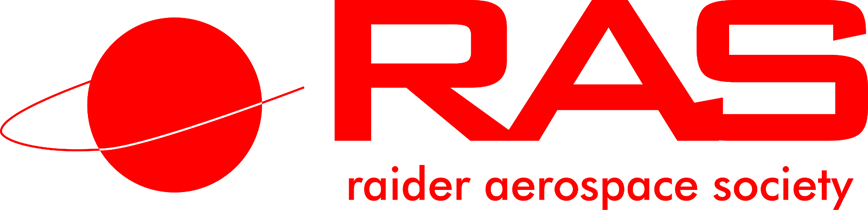 Descent Times
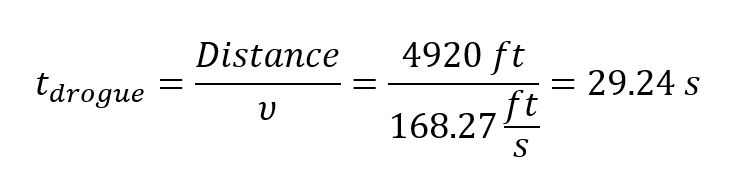 Apogee to Main Deployment:
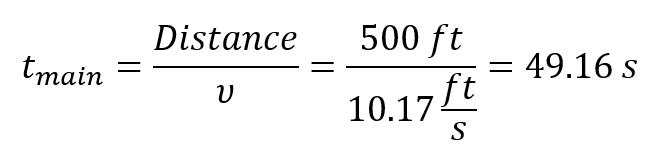 Main Deployment to Landing:
Total descent time: 78.40 s
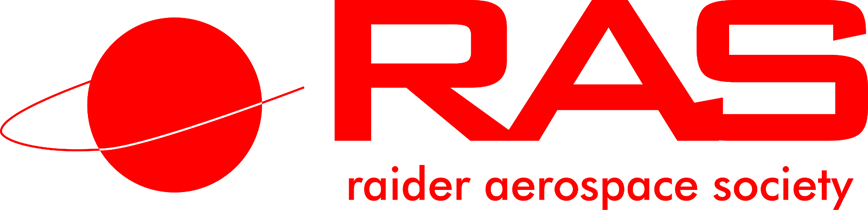 Drift
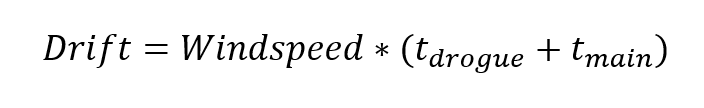 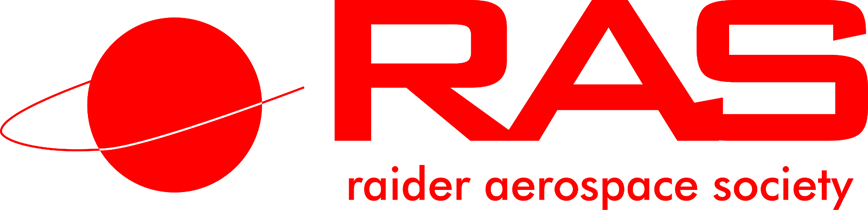 Flight Simulation
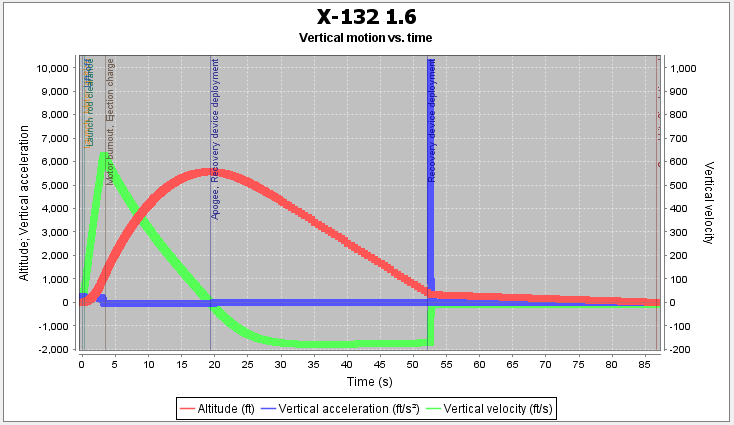